BASIC WRO ROBOT
LESSON OBJECTIVES
Learn about the key features of any WRO robot in the Regular Category.
© 2016 EV3Lessons.com, Last Edit 7/04/2016
2
STEP 1: READ THE RULES
Size Restrictions
Building must be done the day of the competition without any photographs or plans
Simple to rebuild
Easy to memorize
© 2016 EV3Lessons.com, Last Edit 7/04/2016
3
STEP 2: KEY ROBOT Features
Must be able to lift and move blocks
Most be able to identify color
Must be able to line follow
Must be fast (time limit)
© 2016 EV3Lessons.com, Last Edit 7/04/2016
4
STEP 3: CONSIDER SENSORS
Line following: Color
Identify areas/objects: Color
Align: Flat front/Touch
© 2016 EV3Lessons.com, Last Edit 7/04/2016
5
MODES
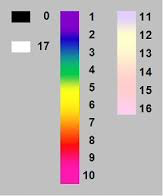 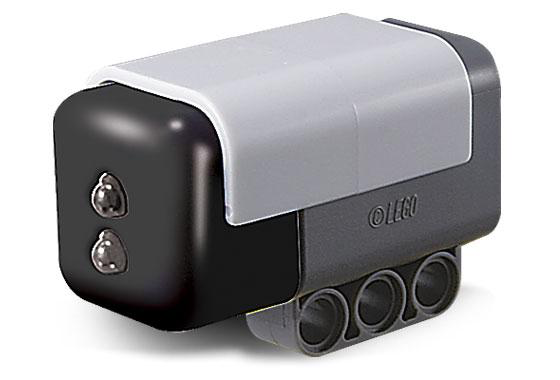 © 2016 EV3Lessons.com, Last Edit 7/04/2016
6
Credits
This tutorial was created by Sanjay Seshan and Arvind Seshan
 More lessons at www.ev3lessons.com
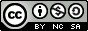 This work is licensed under a Creative Commons Attribution-NonCommercial-ShareAlike 4.0 International License.
© 2016 EV3Lessons.com, Last Edit 7/04/2016
7